Objective: 

Evaluate & Simplify expressions containing zero and integer exponents.
EXPONENT
BASE
x4
Definition: 
An exponent tells us how many times the BASE is being MULTIPLIED by ITSELF! 

Example:
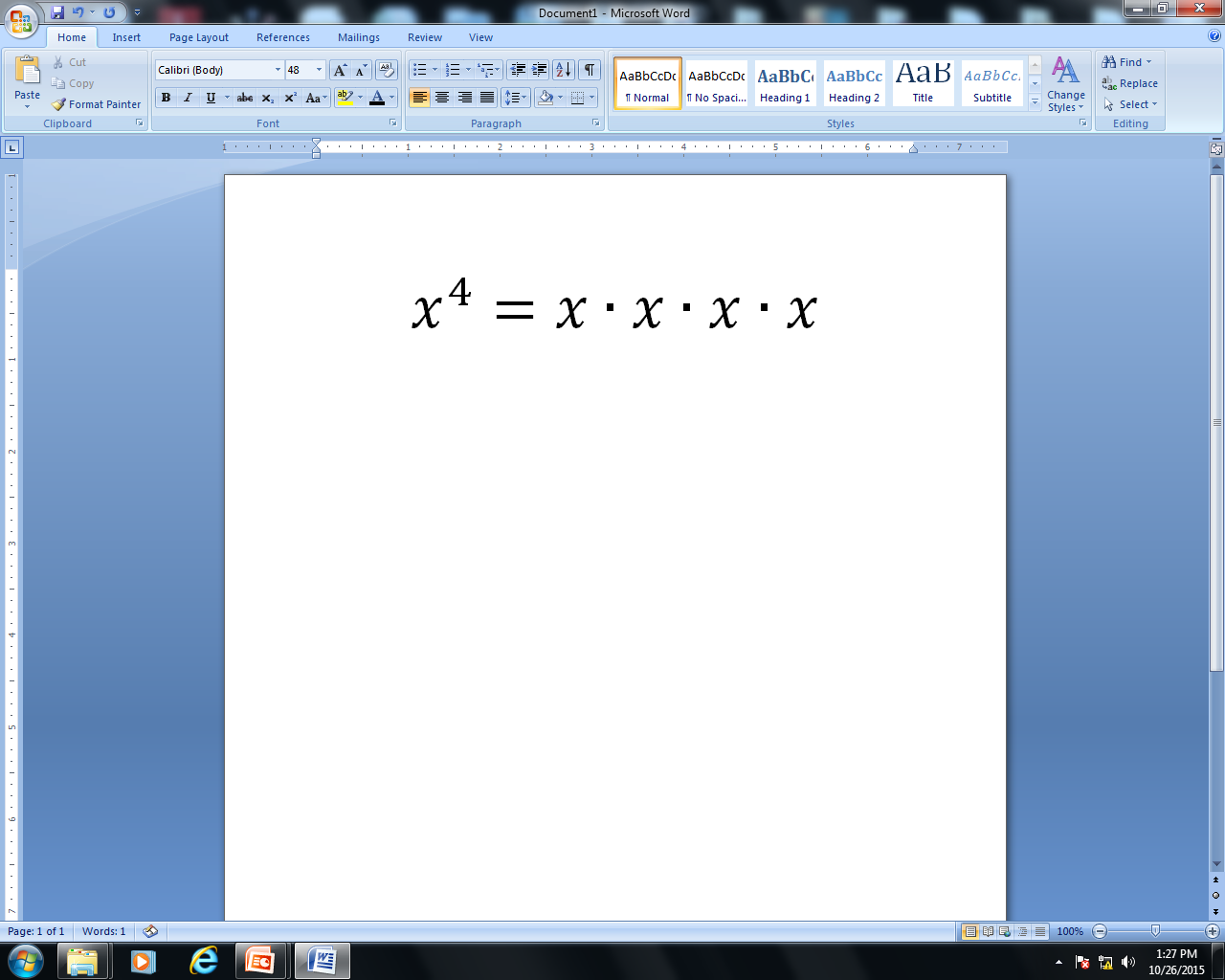 Zero Exponents
Exploration:
Use your calculator to answer the following questions –



Rule: 
____________________________________________

Application:
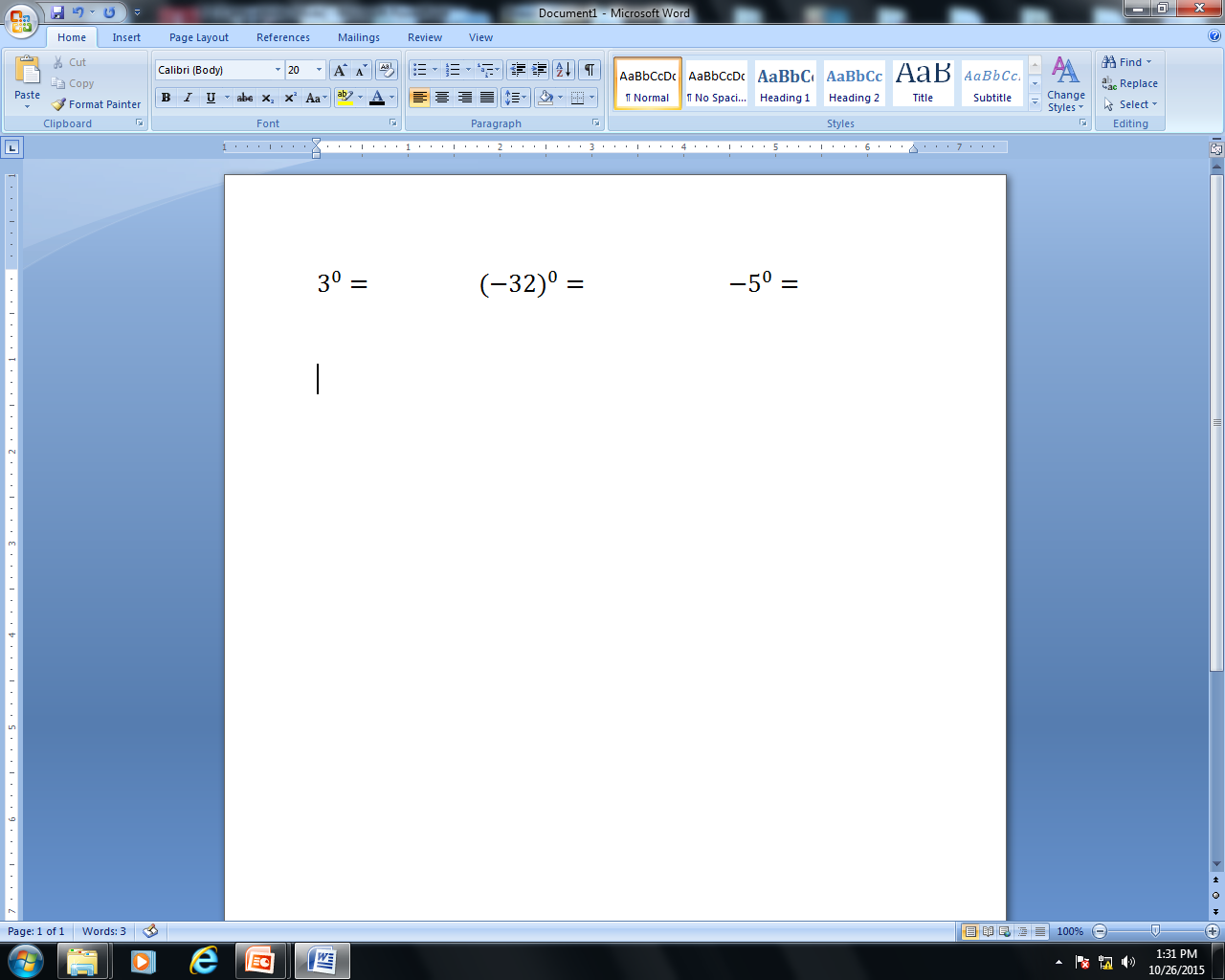 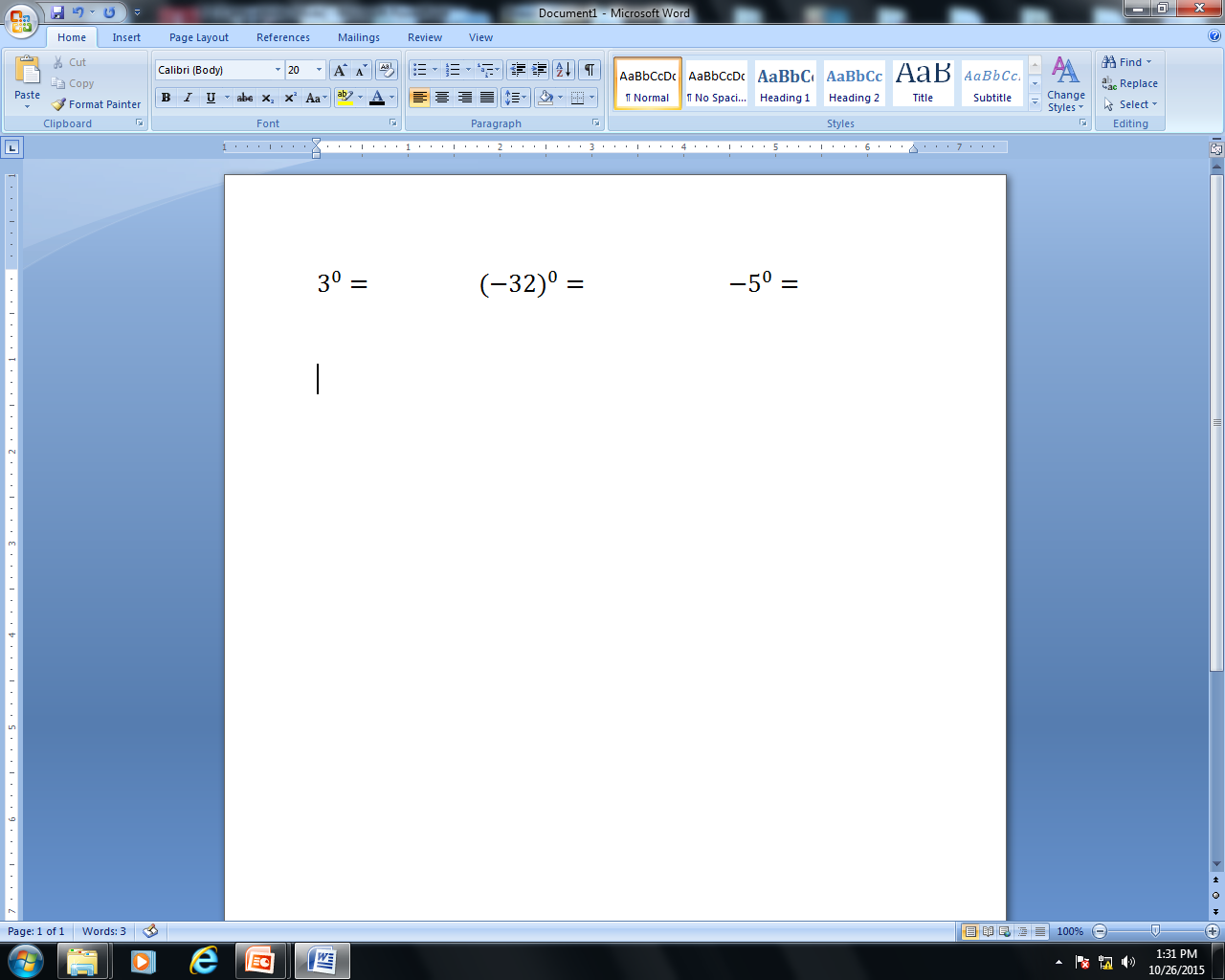 1
1
1
Anything to the zero power equals 1!
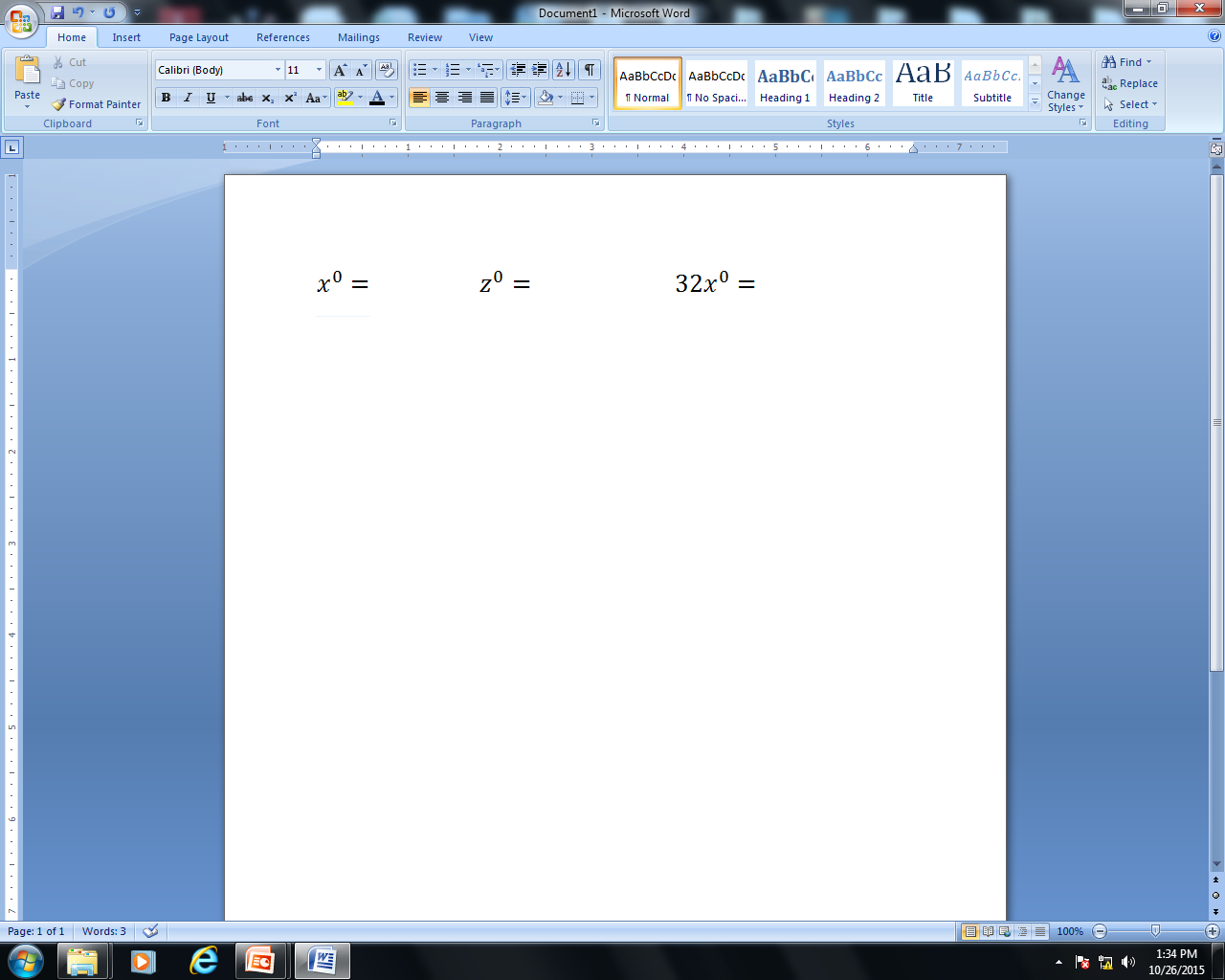 1
1
32
Zero Exponents Continued
EXCEPTION TO THE RULE

Exploration:
Use your calculator to answer the following questions –



Rule: 

____________________________________________________
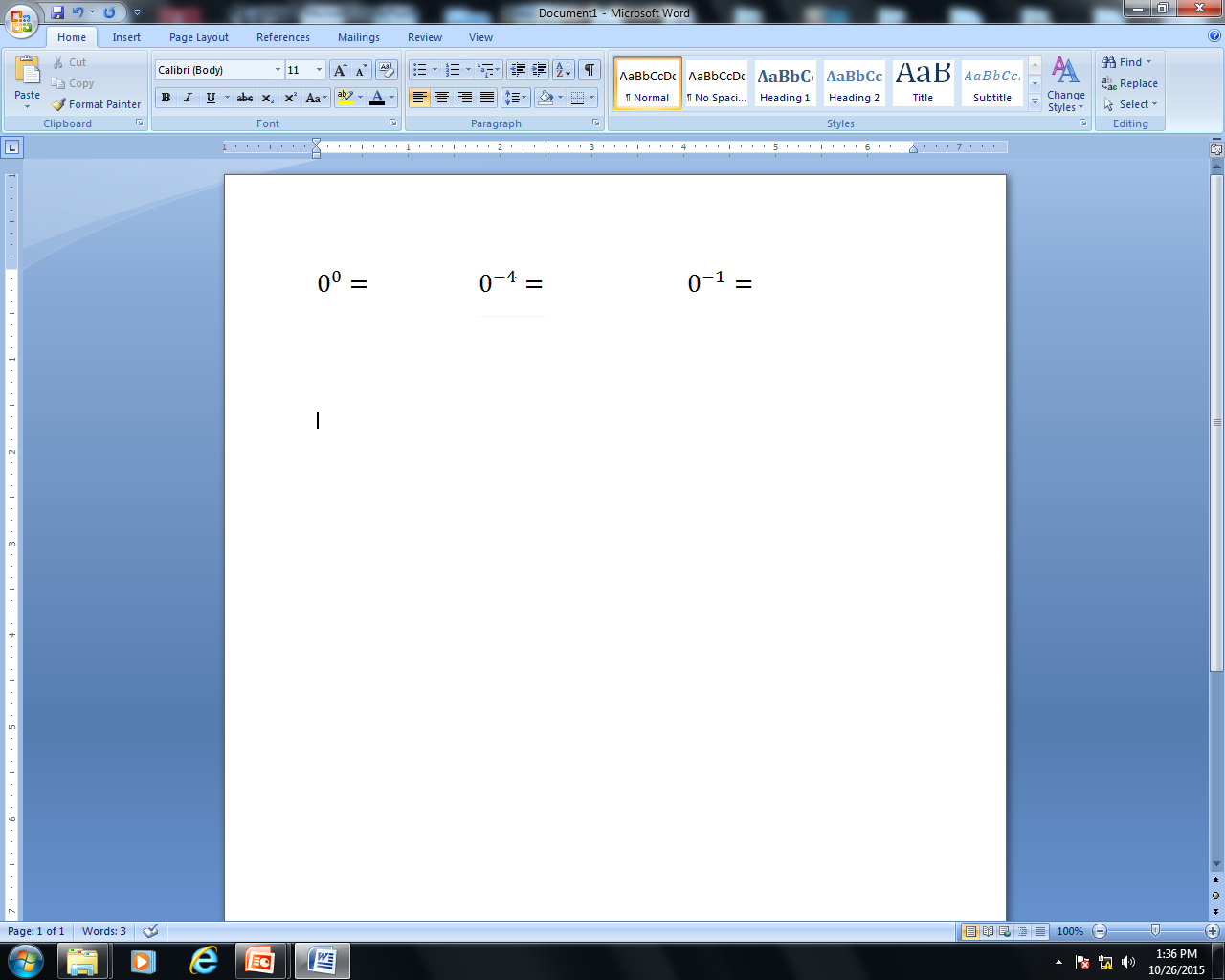 error
error
error
00 and 0 raised to a negative power are both undefined.
Negative exponents are BAD!





***If you have a negative exponent in a problem you must get rid of it.
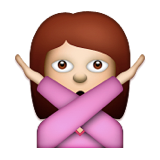 Let’s explore negative exponents.
Use your calculator to find:
16
8
Negative exponents become a fraction. 

1 goes on top, positive exponent on the bottom.
Summary: ___________________________________________________

	___________________________________________________
What if it was backwards?
Use your calculator to find:
216
25
216
25
Summary:
If a negative exponent is on the bottom of a fraction it comes to the top and becomes positive.
If you have variables instead of numbers you must remember the rule (because you cannot put variables into your calculator!)
To get rid of a negative exponent: 

 Move the exponent to the opposite side of the fraction.
If on the top → move to the bottom. 
If on the bottom → move to the top.  

Make the exponent positive.
If you just have numbers you can use your calculator! 

That is okay!
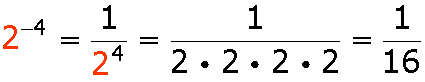 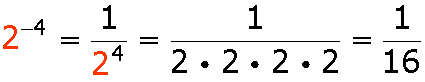 2–4
    5–3
   (–5)–4
    4–3
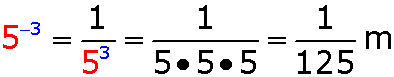 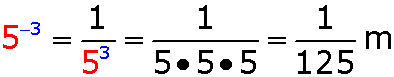 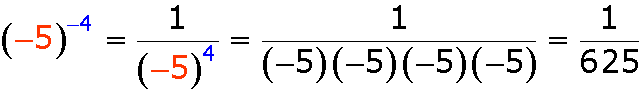 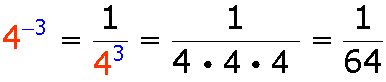 5.   10–4     
6. (-2)–5
7. 70
8. 9-1
Simplify the expression.
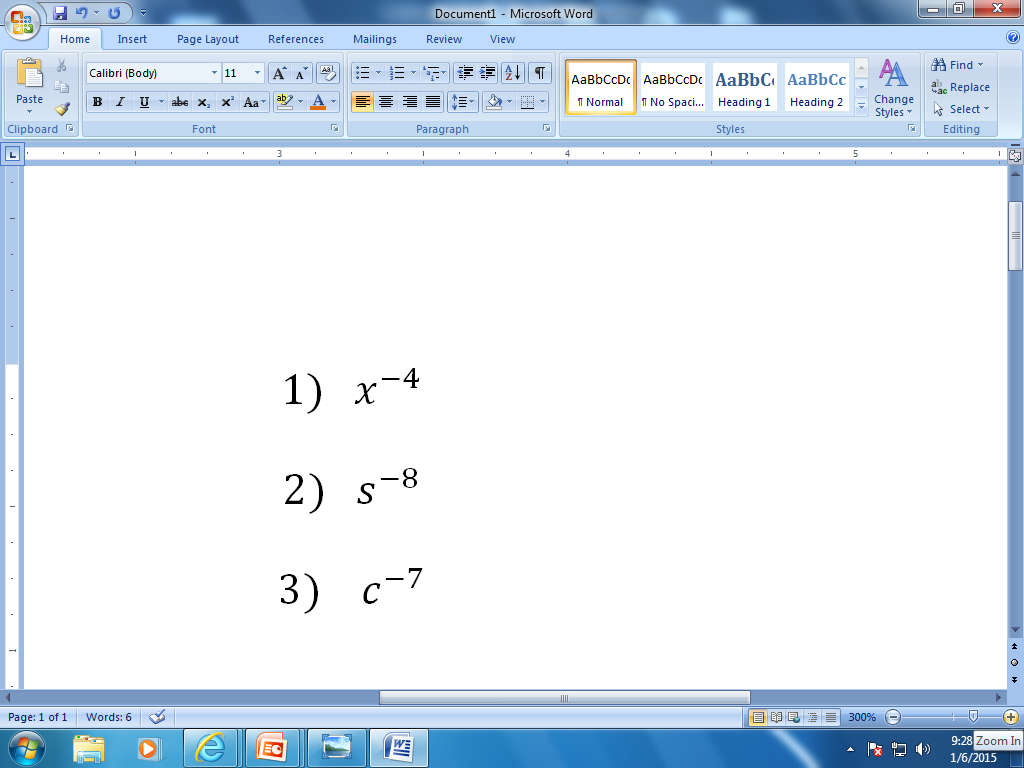 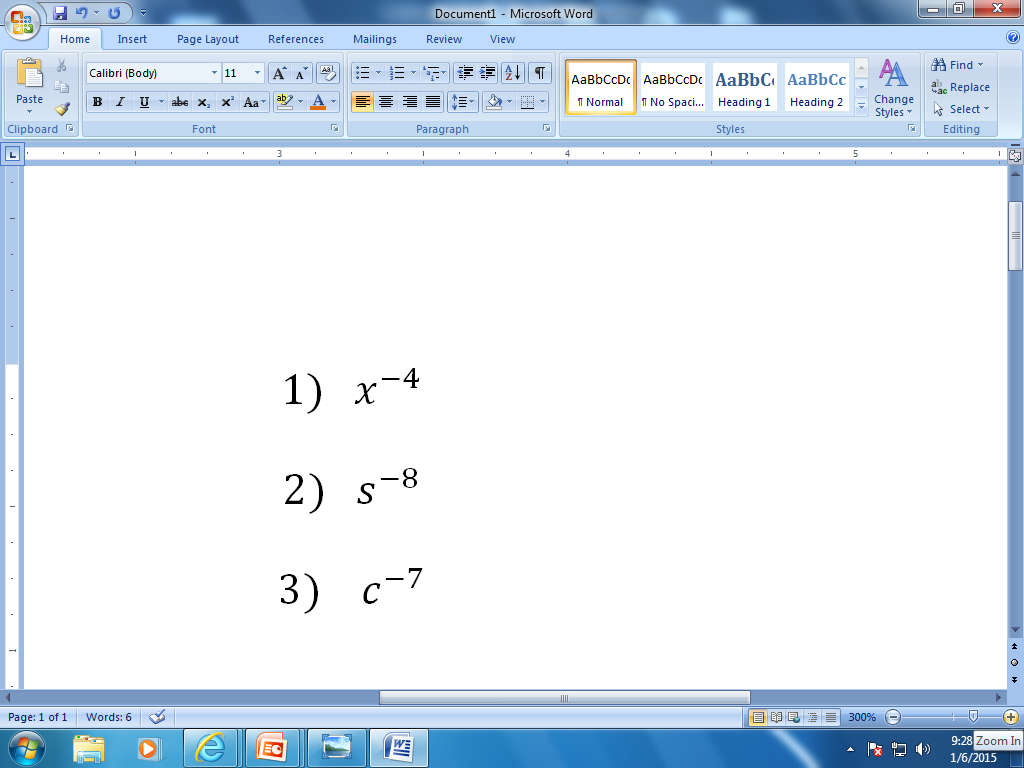 12.
 
13.
9. 
10.  
11.
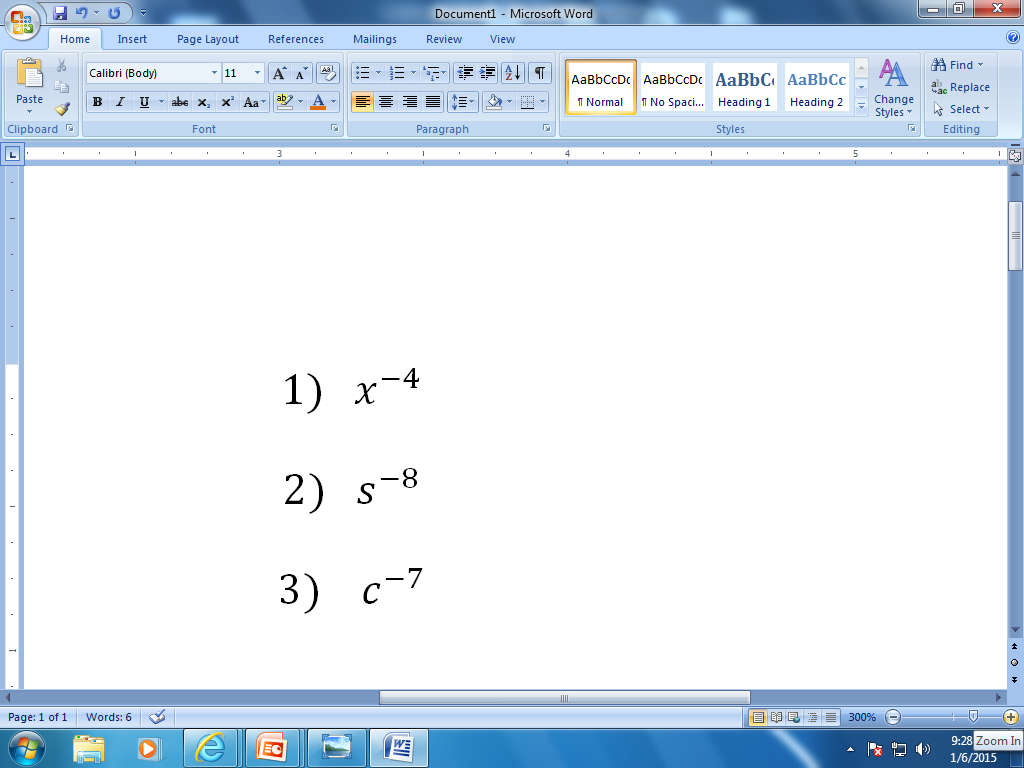 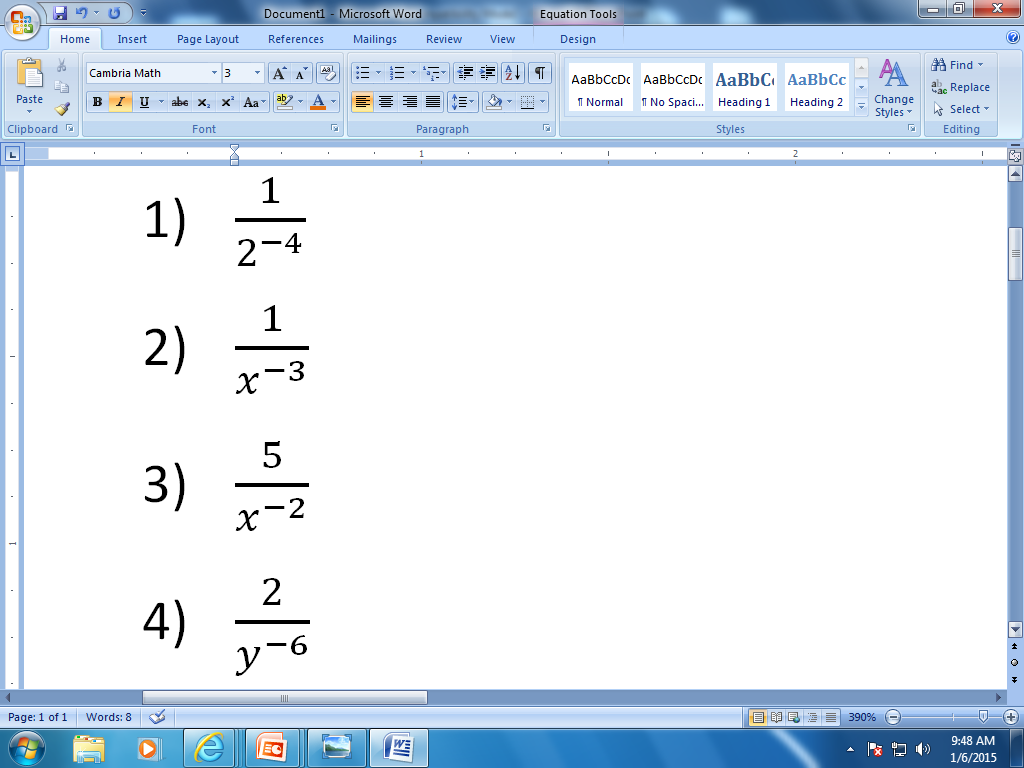 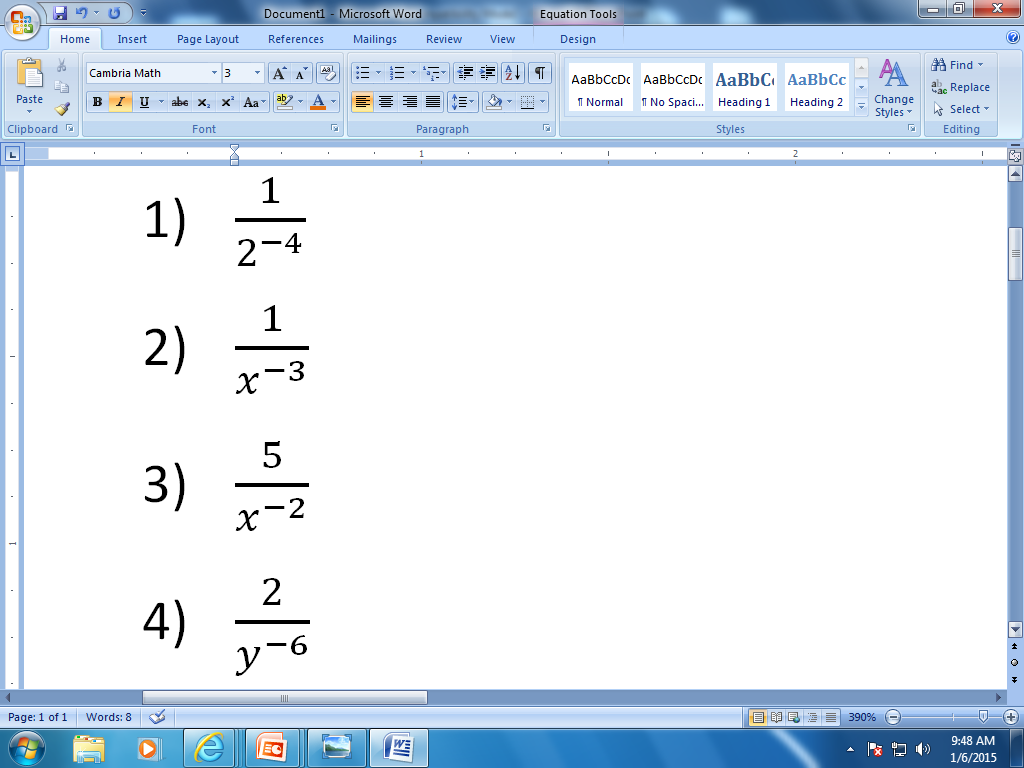 Simplify the expression.
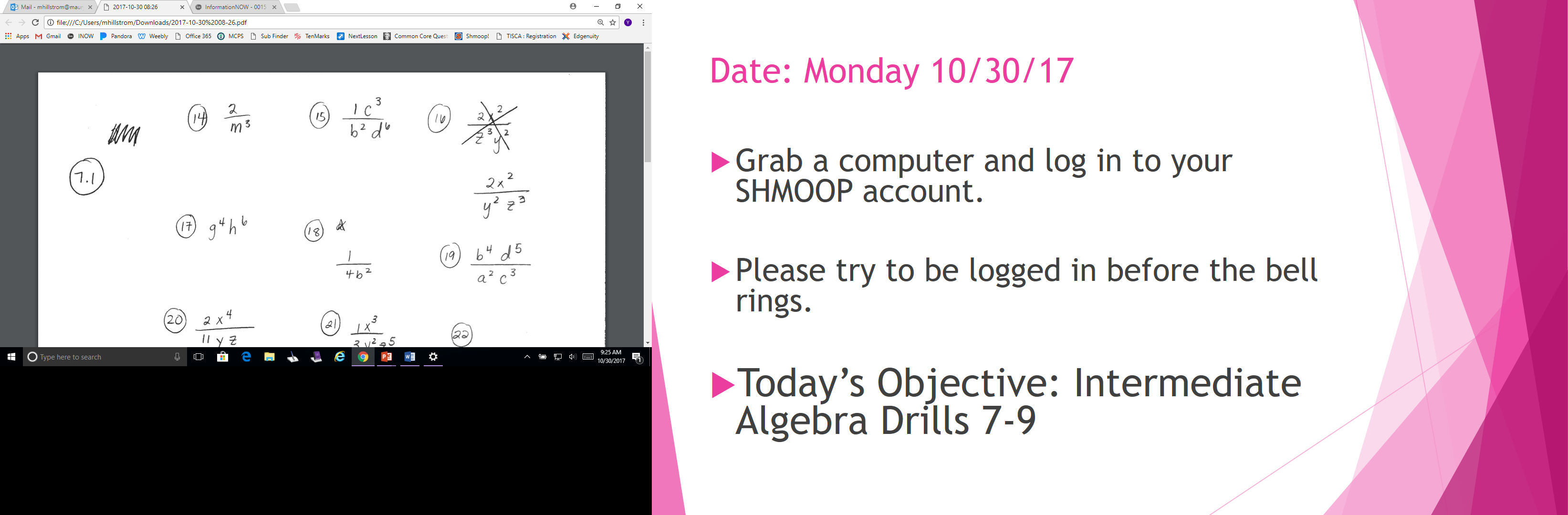 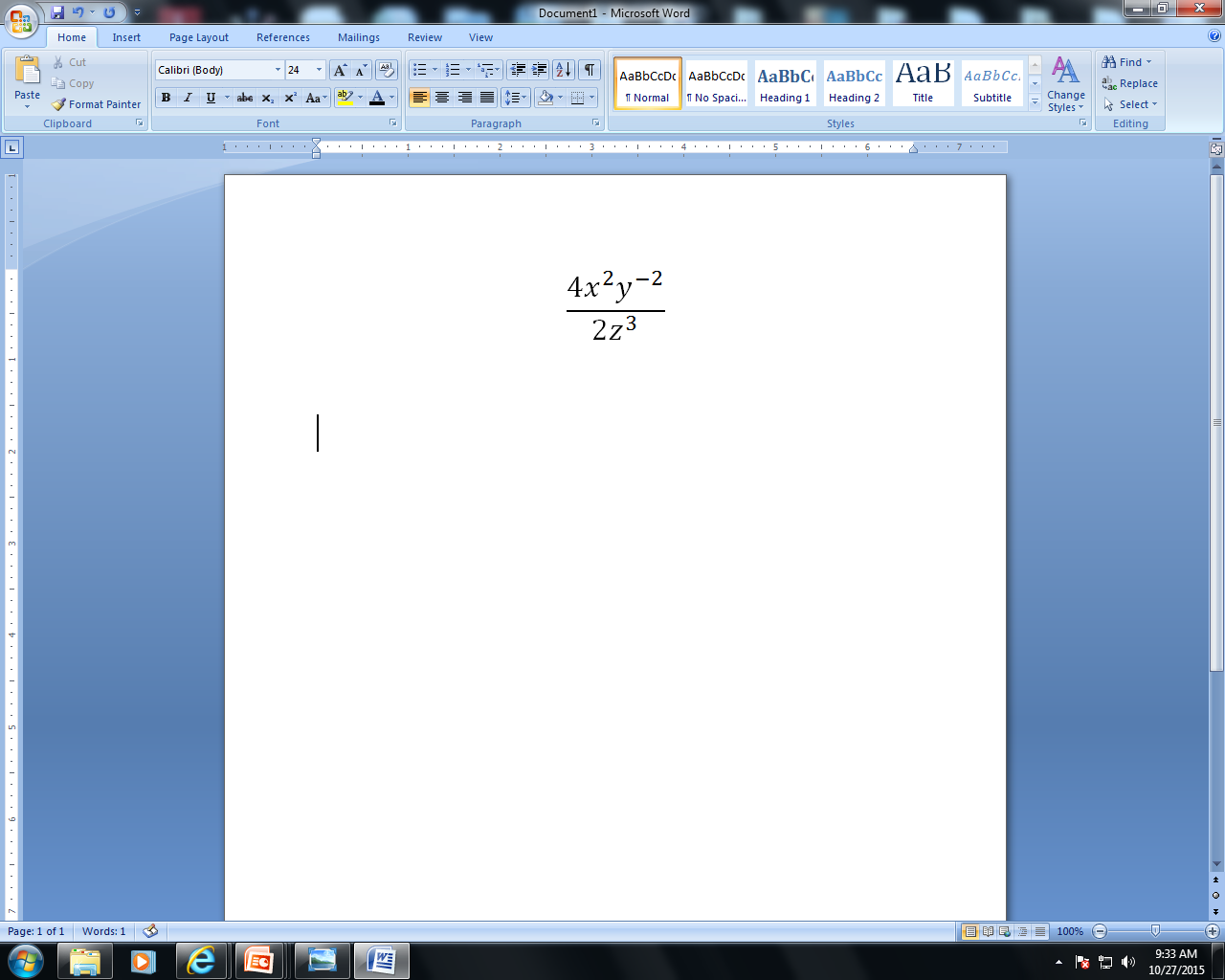 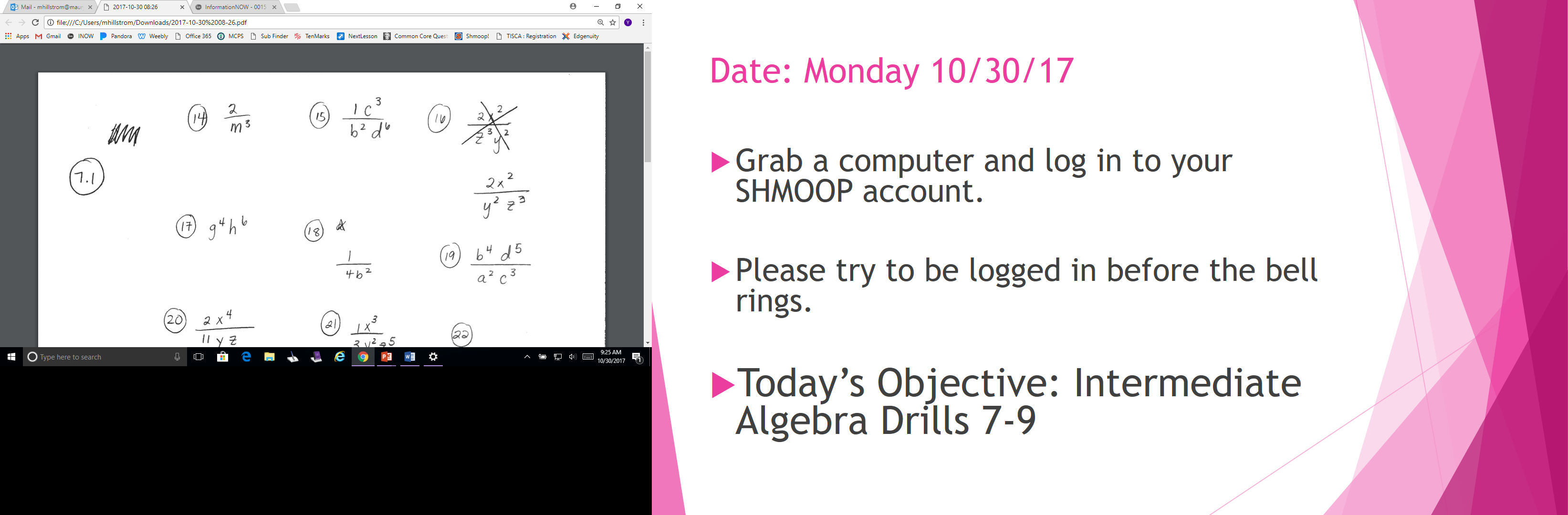 16.
 
17.
14.
 
15.
2r0m–3
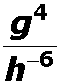 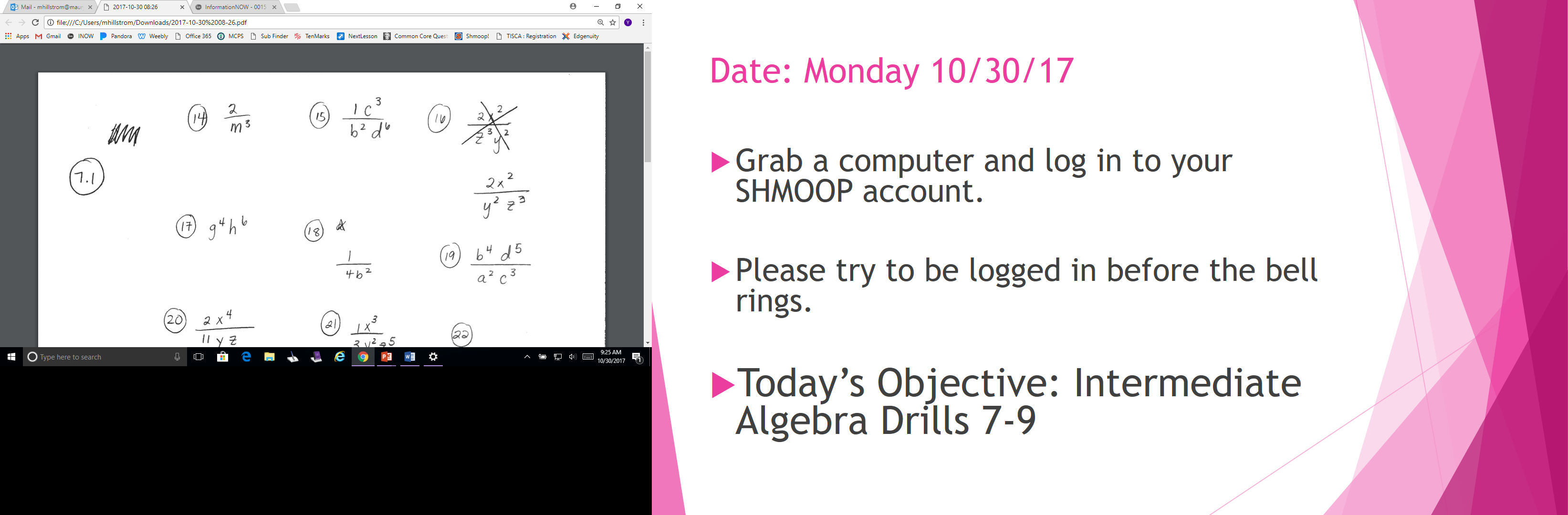 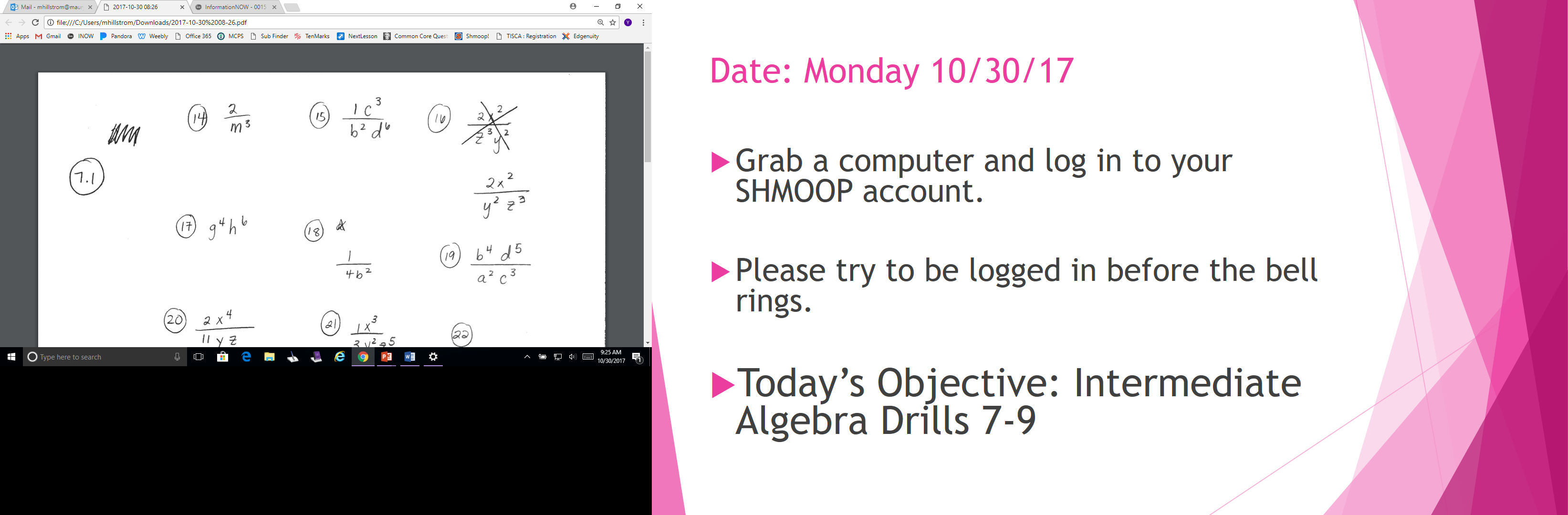 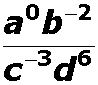 7-1
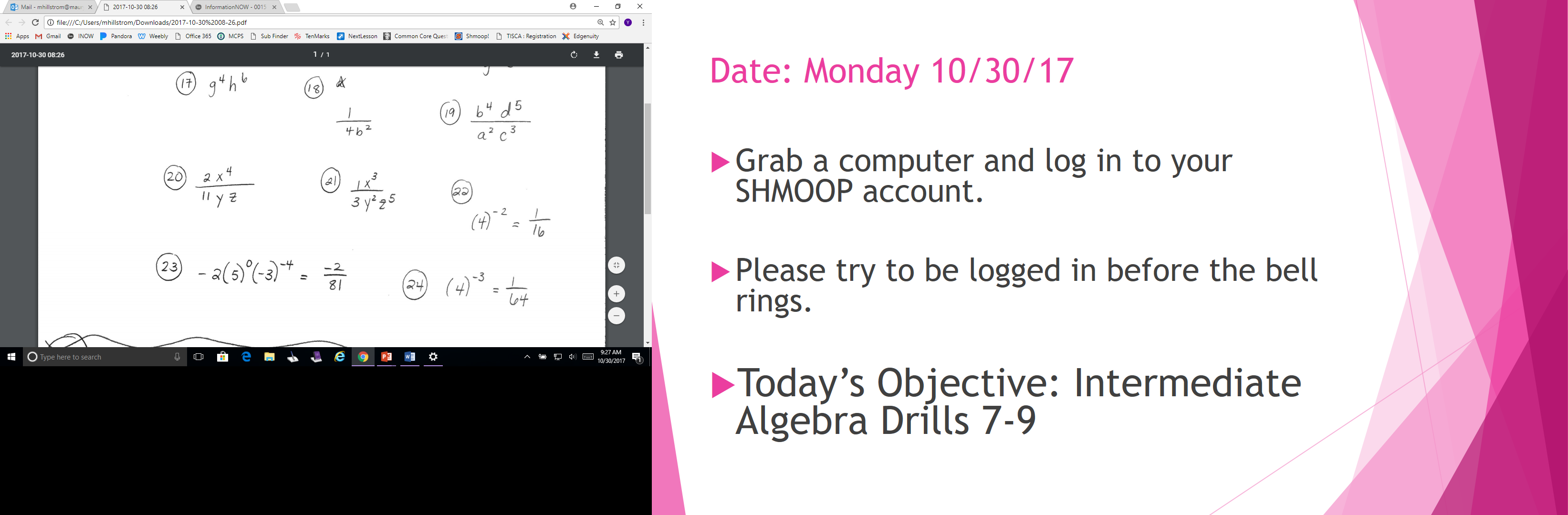 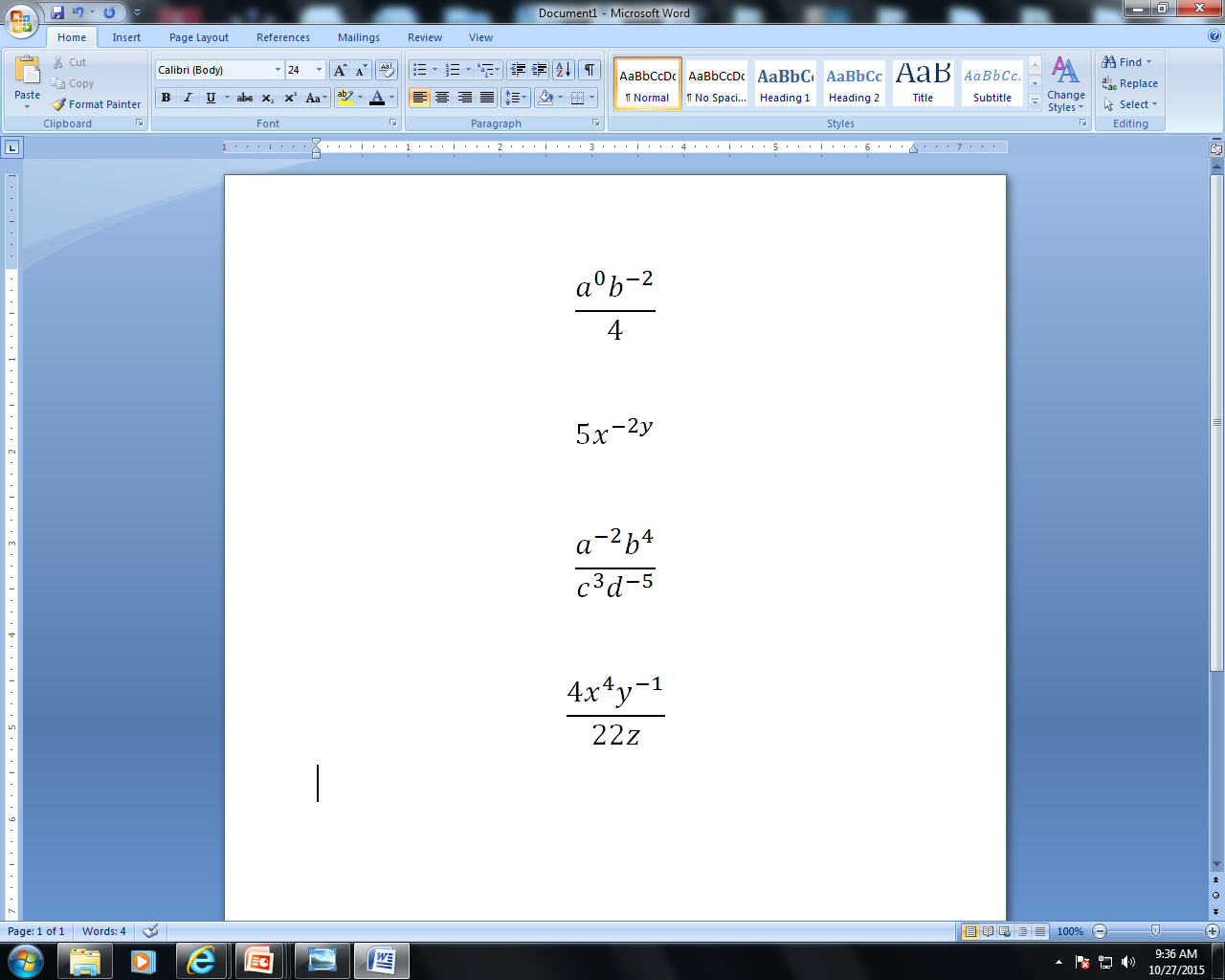 20.
 
21.
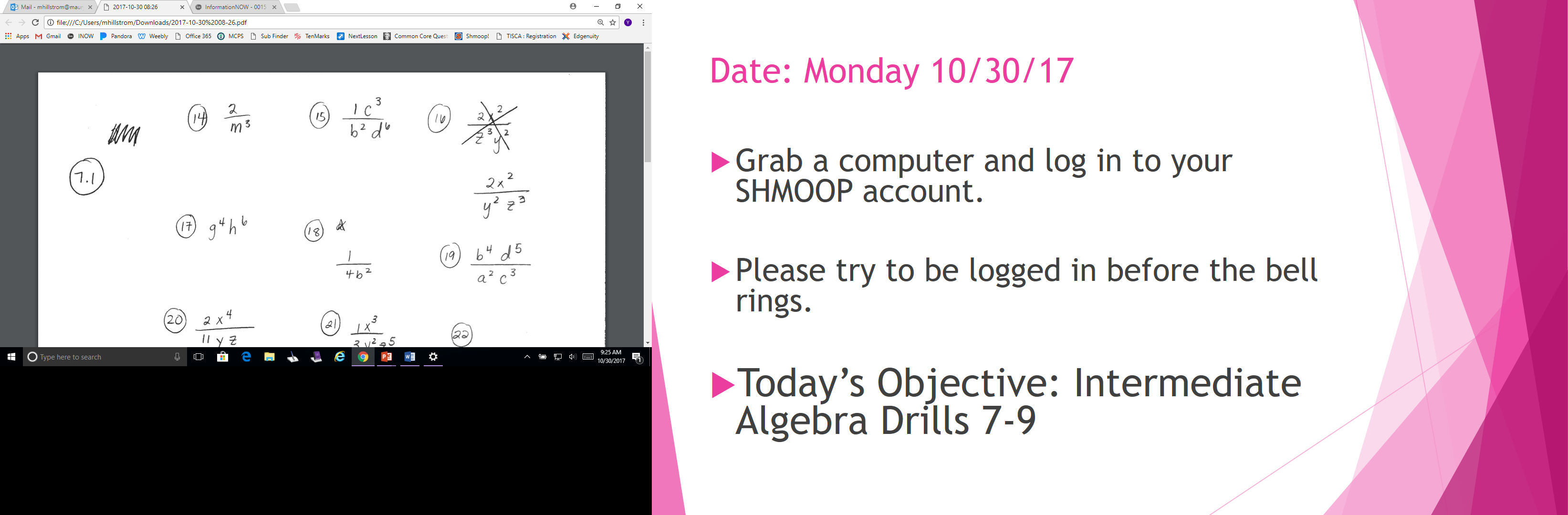 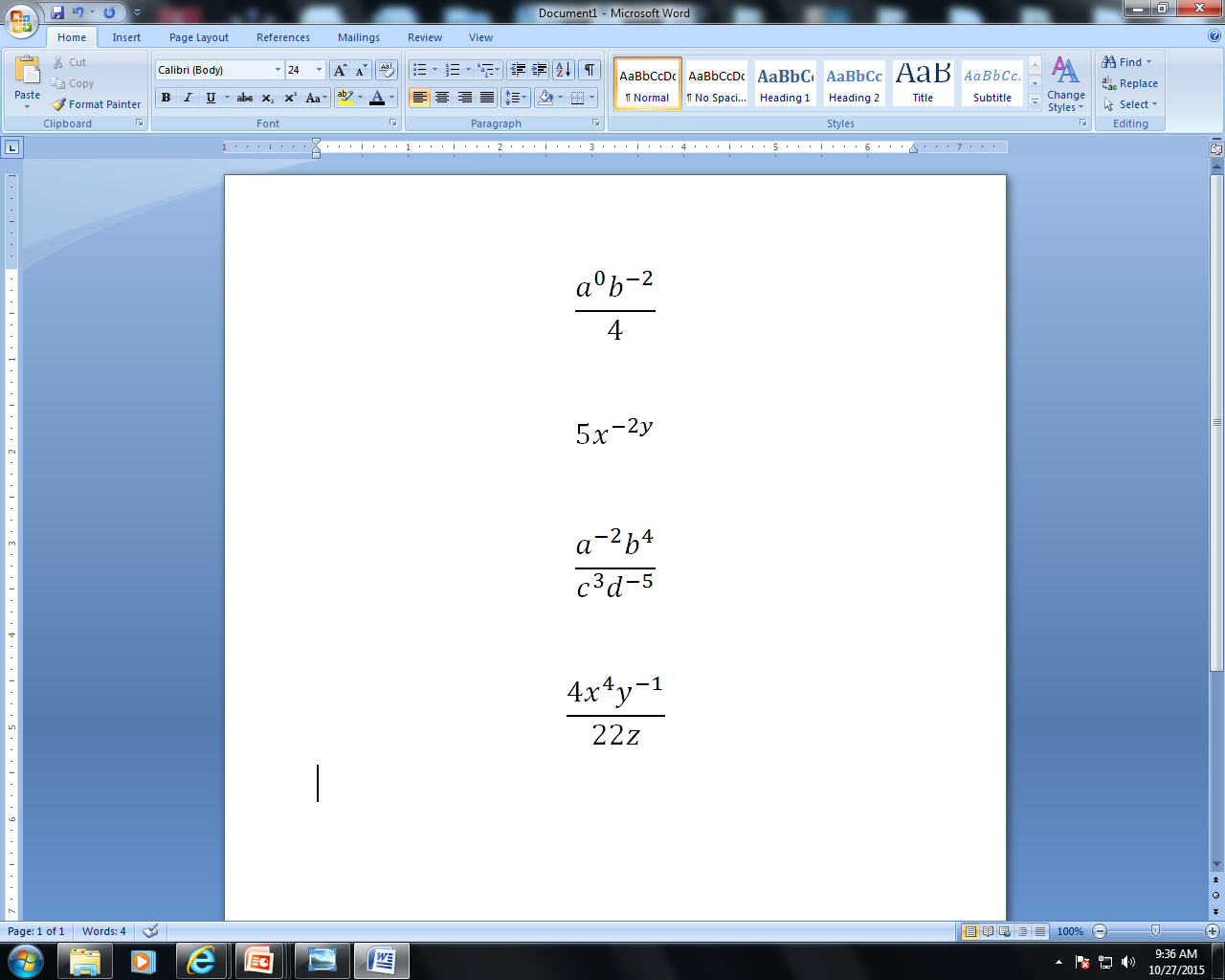 18.
 
19.
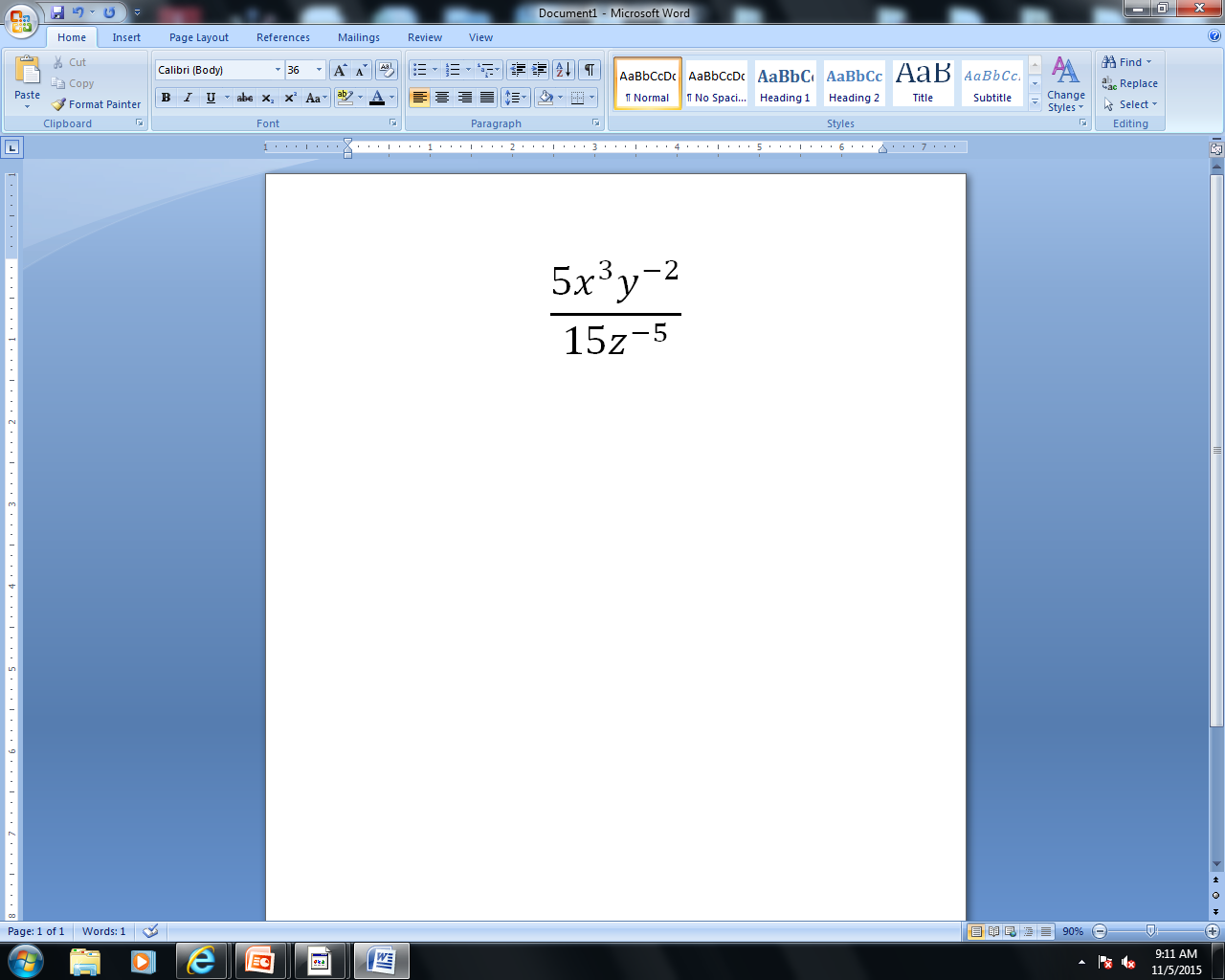 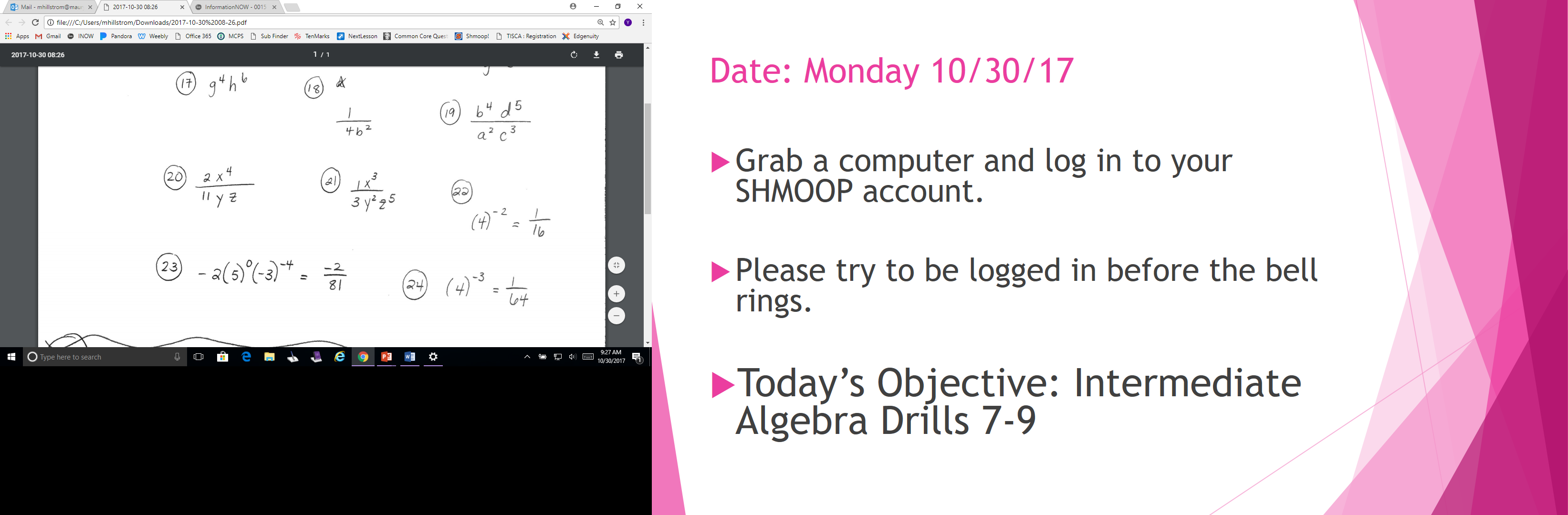 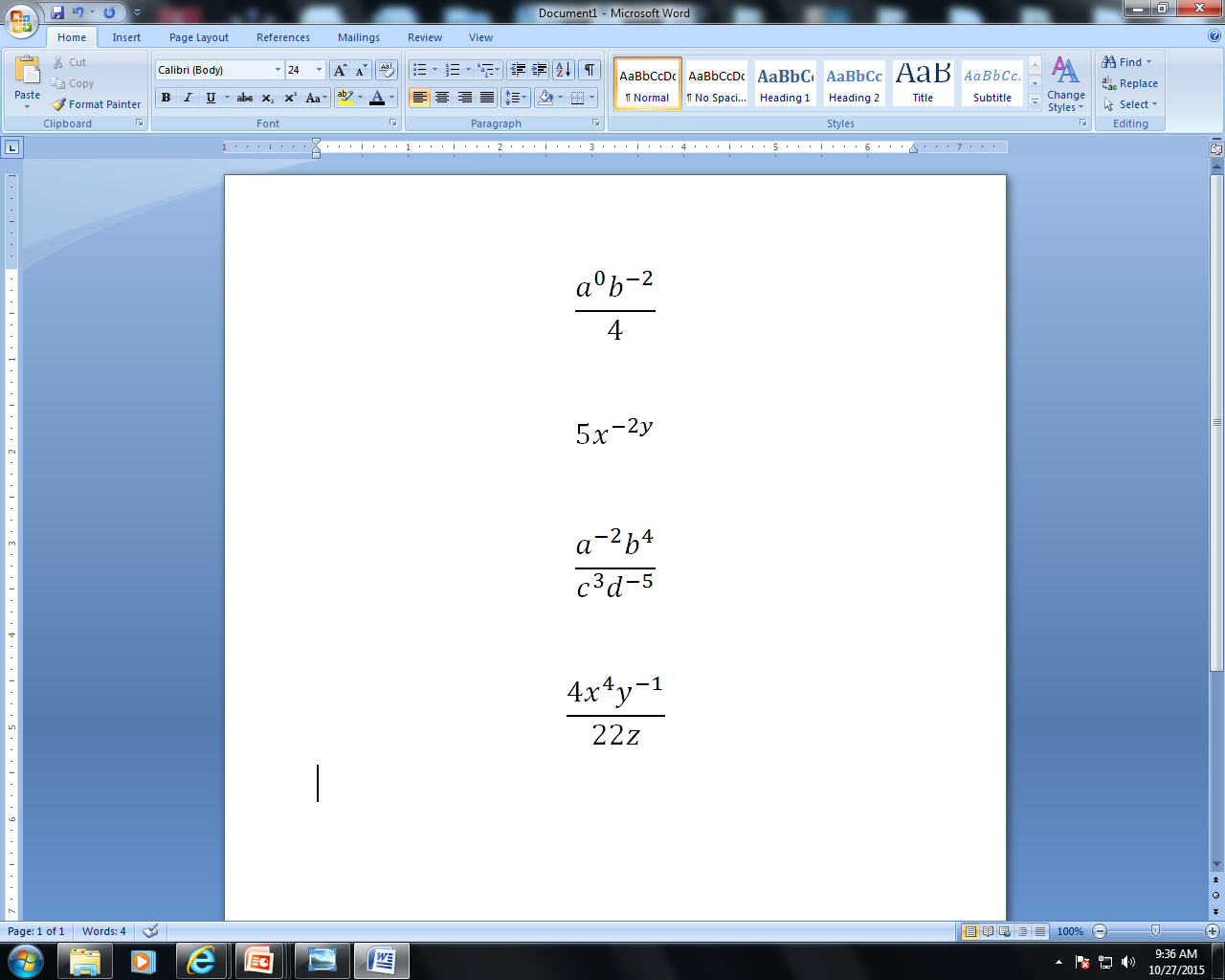 Evaluate the expression for the given value of the variables.
7-1
Evaluate means “PLUG IN!” (with parenthesis!!)
22.       x–2 for x = 4
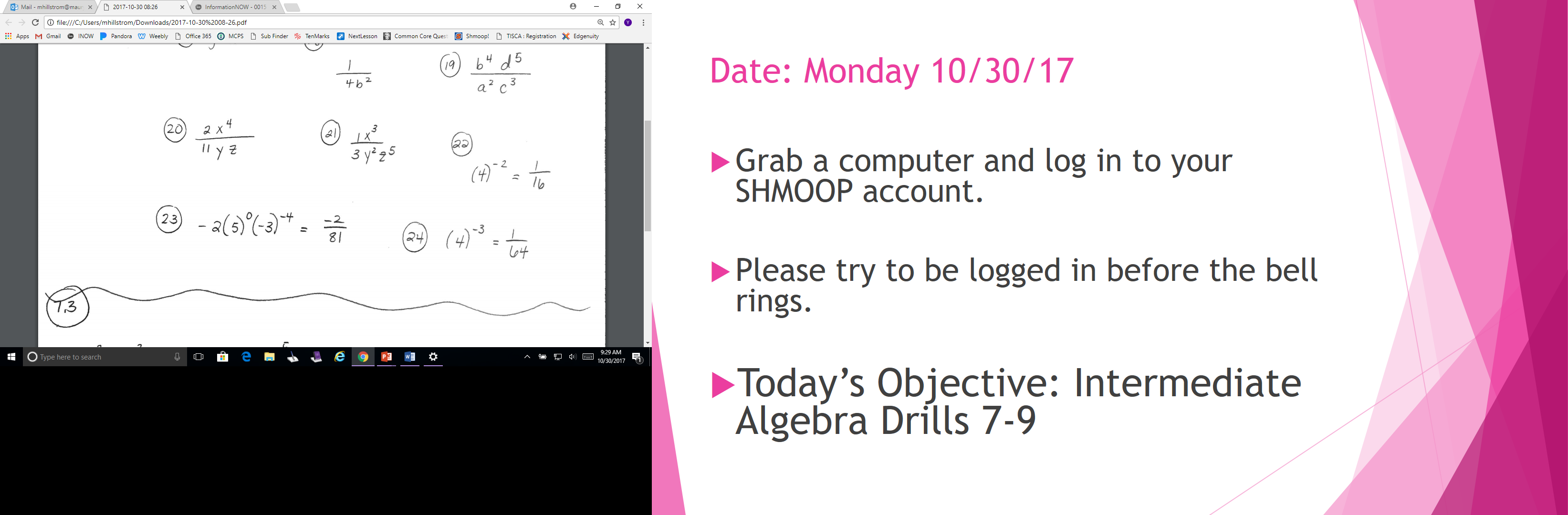 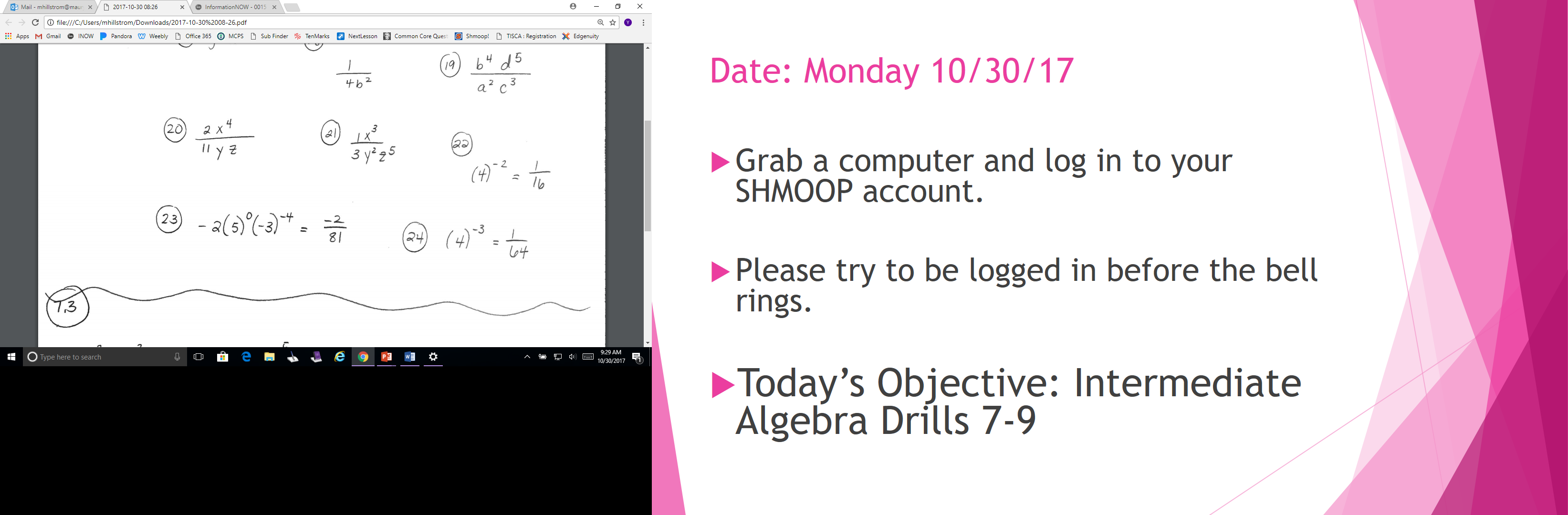 23.        –2a0b-4 for a = 5 and b = –3
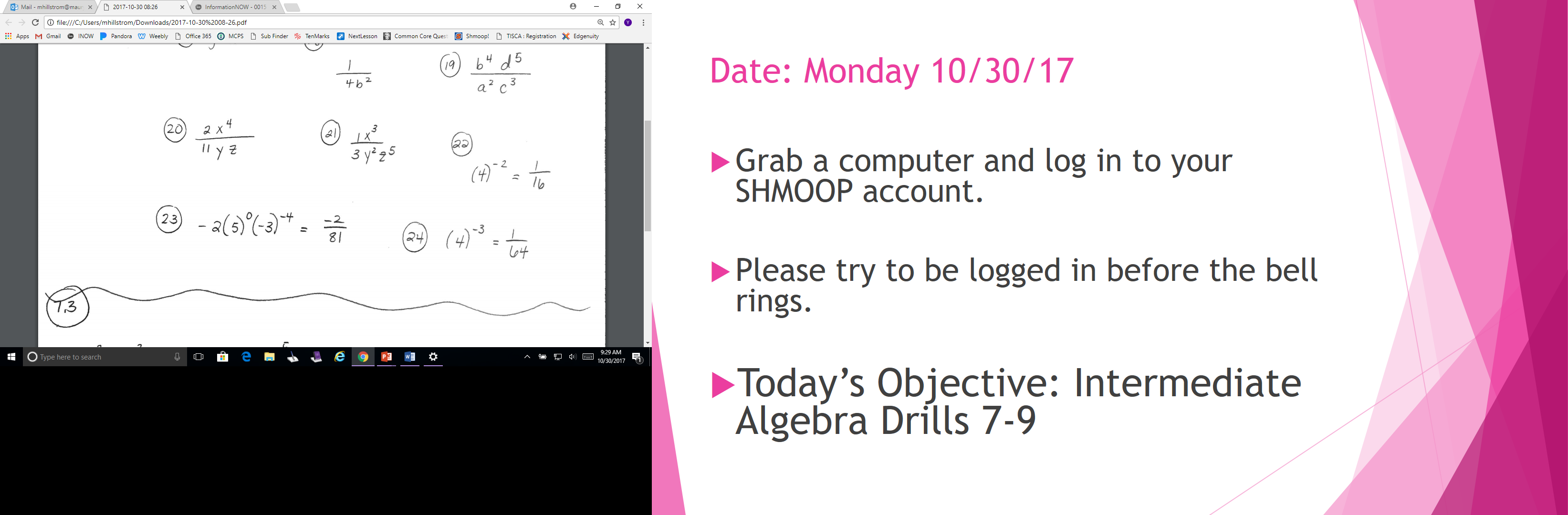 24.       p–3 for p = 4
Review from Yesterday
Anything to the zero power equals….. 


What do you do with negative exponents? 


Evaluate means???
1
Flip them! 

Top → Bot 
Bot → Top 

Then make positive!
PLUG IN with PARENTHESIS!!
7.1 Practice #1
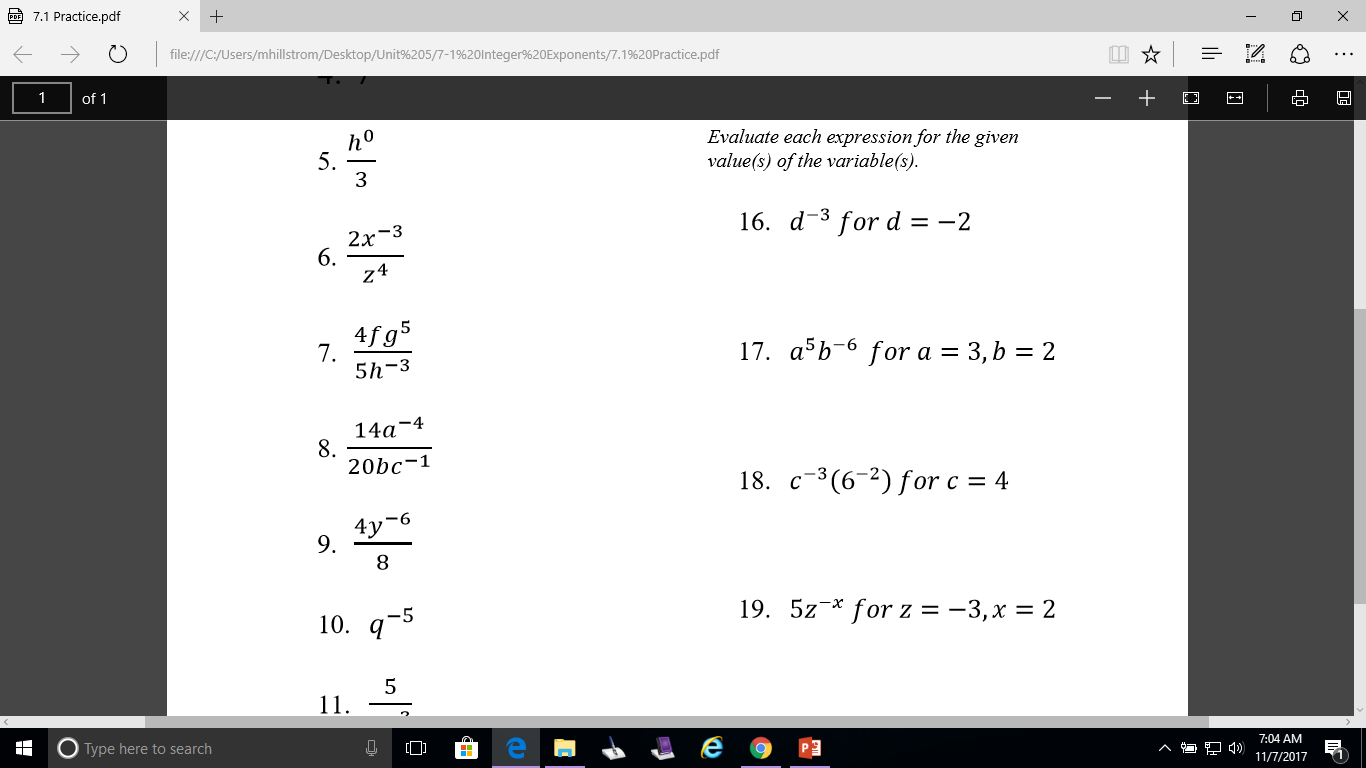 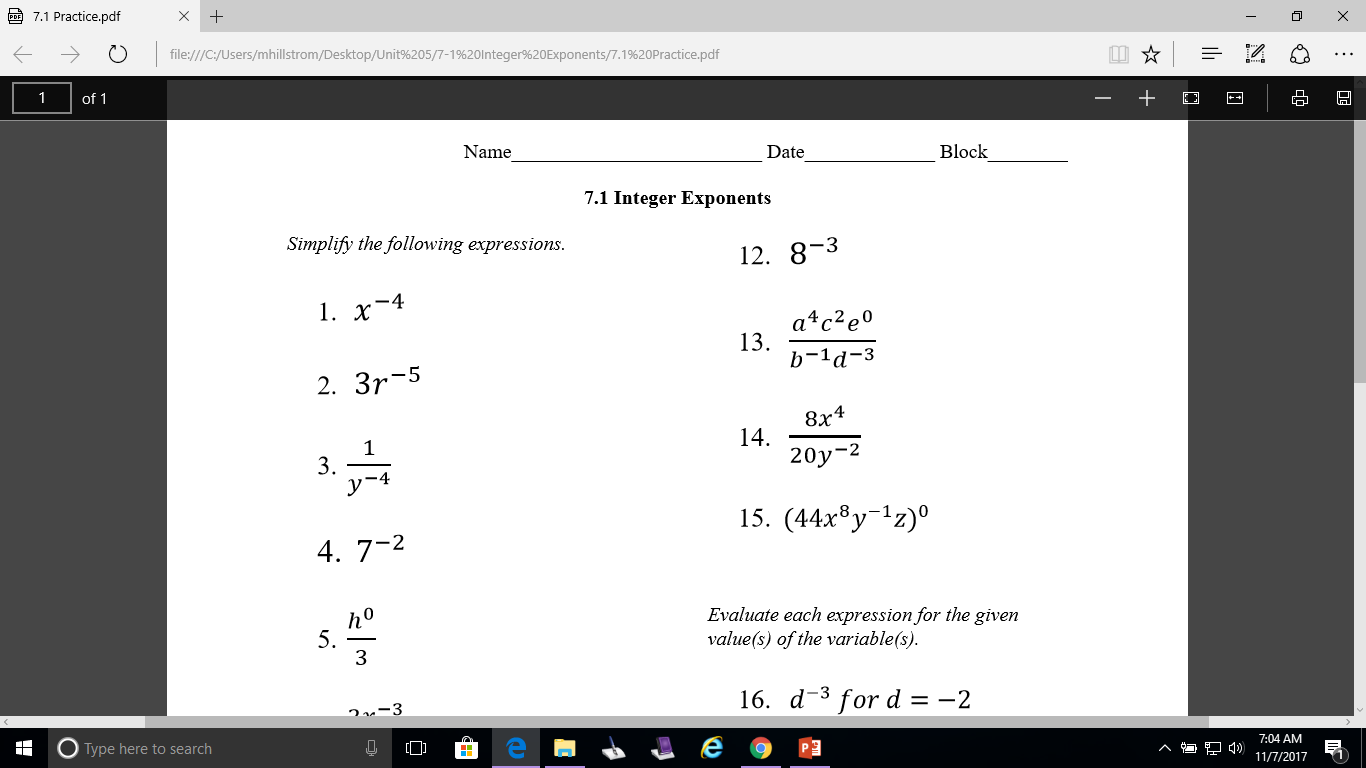 7.1 Practice #1
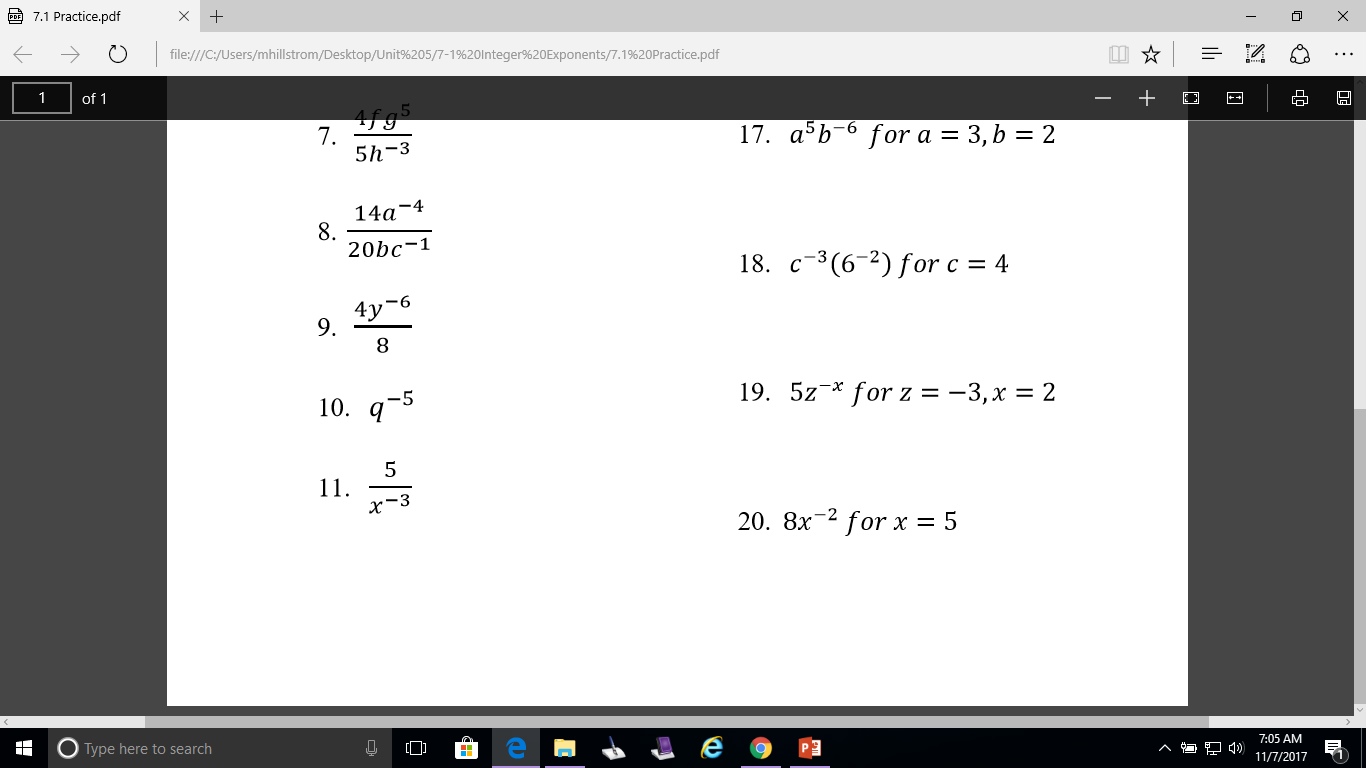 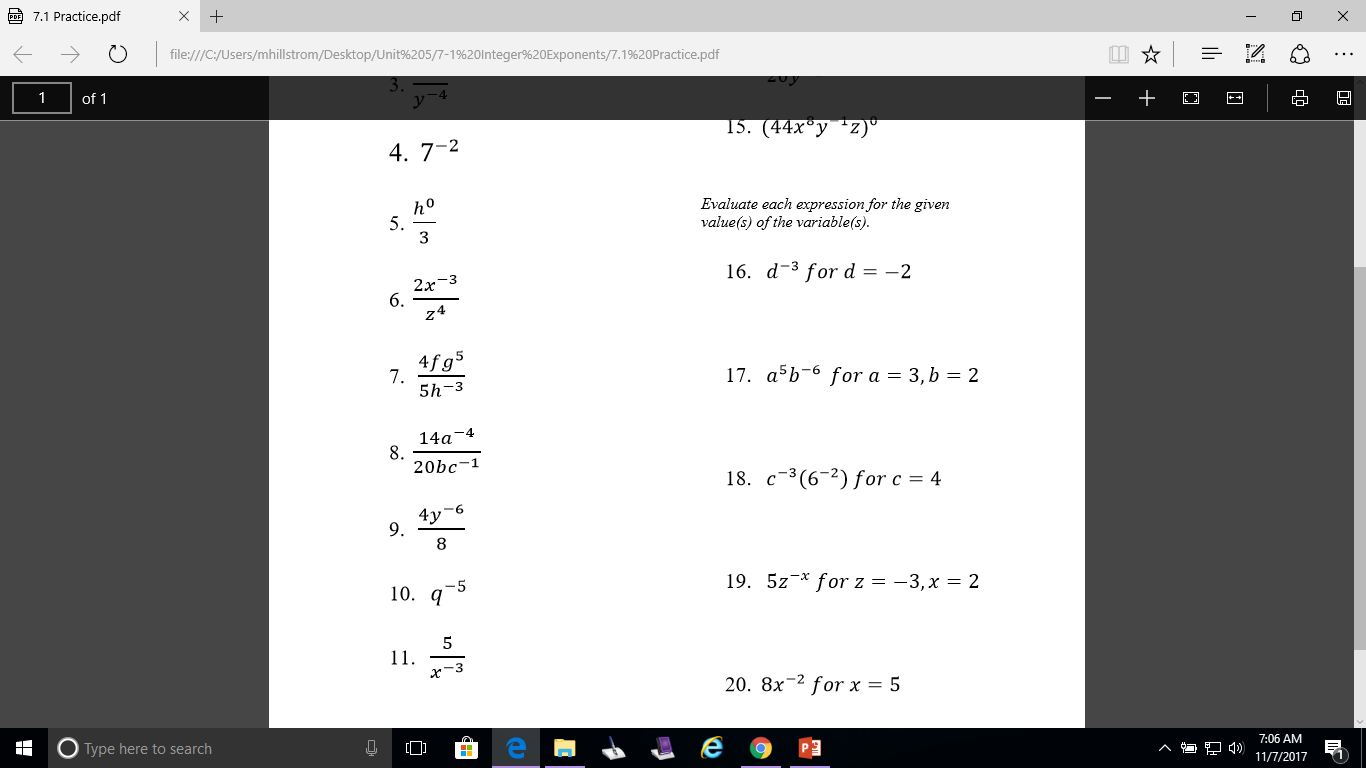 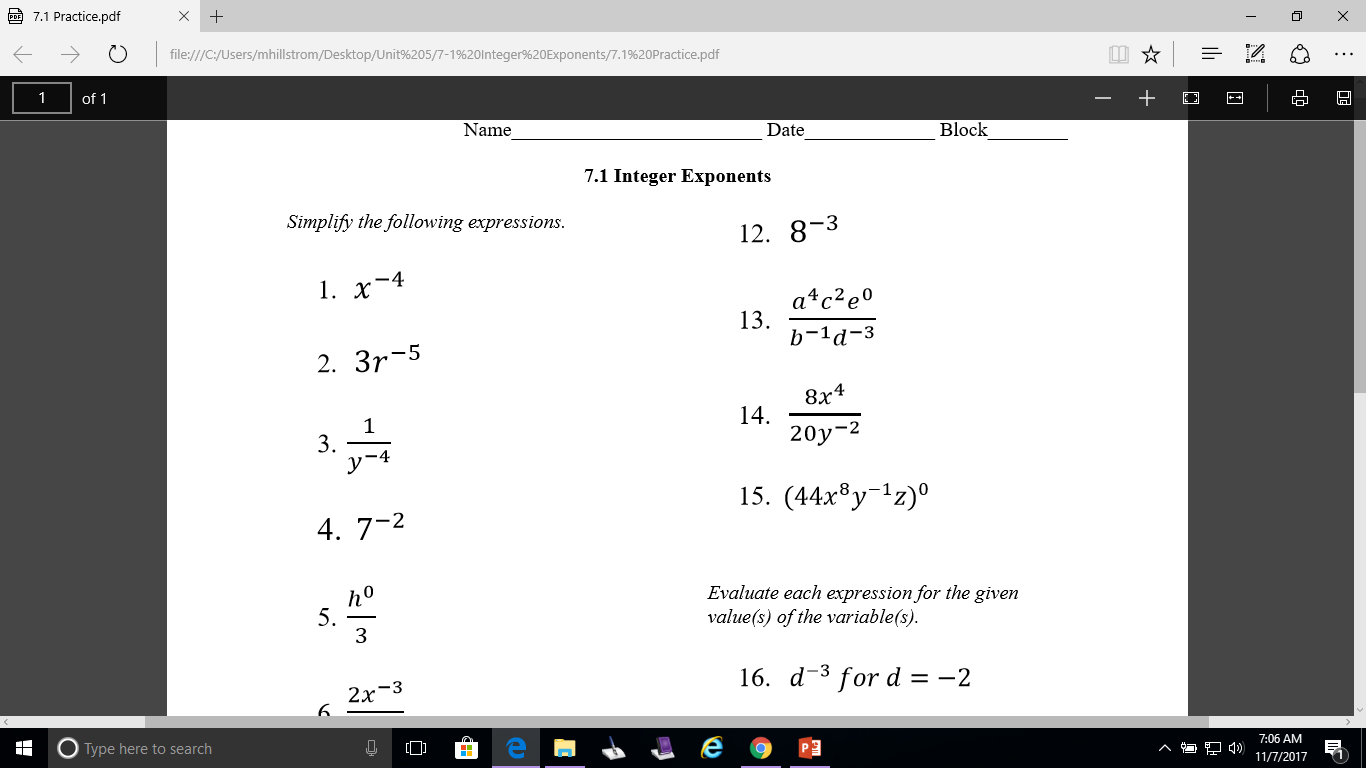 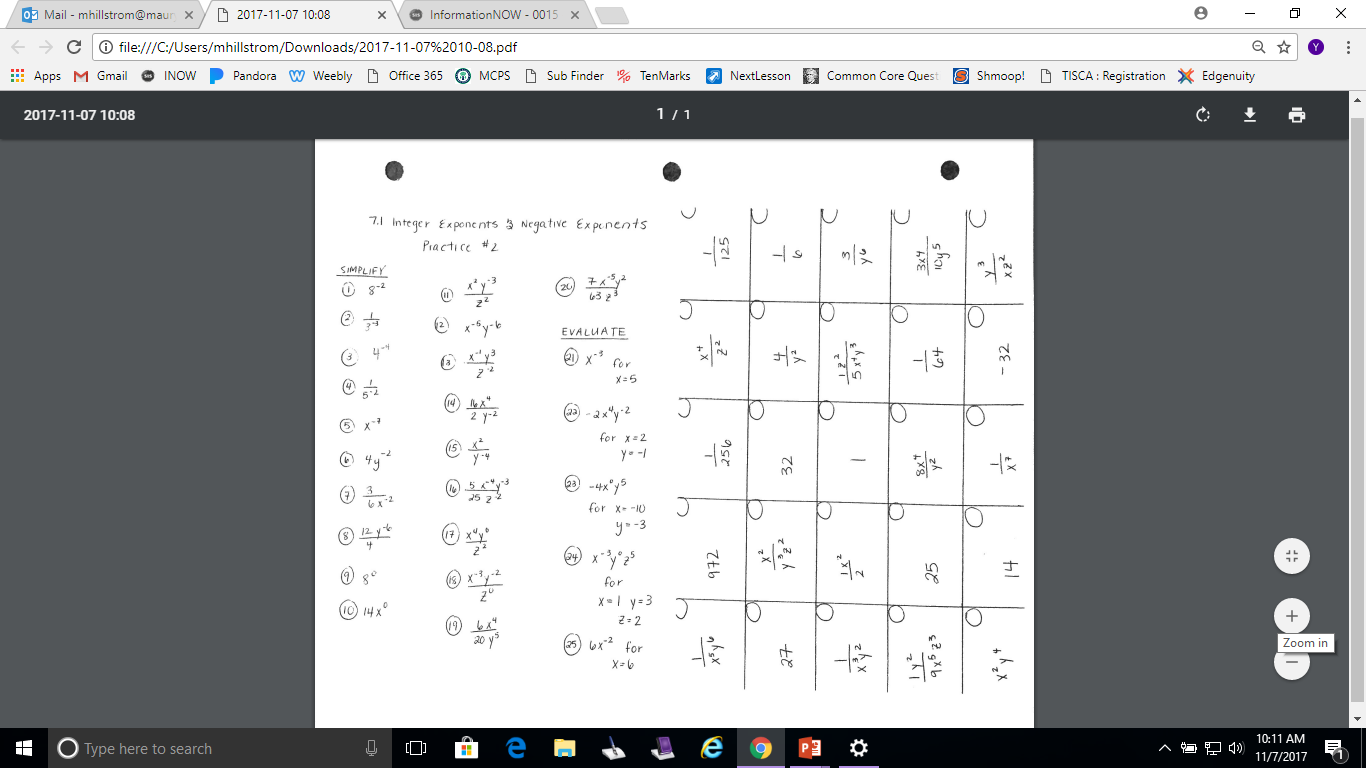 Numbers 13 & 14 do not have answers on the right. 

Find your own answers!!